Towards a Practical Pulsed Eddy Current Inspection of Fasteners on Aircraft
P.R. Underhill, T.W. Krause
Royal Military College of Canada
2
Outline
PEC Measurement
Practical Issues
Technical Issues
Small signal in big scatter
Cluster Analysis
Summary/Future Work
3
Why PEC?
No need to Remove Fasteners
Fast (3 seconds/measurement)
4
PEC Measurement
Convert Raw Data to Scores Using MPCA
Take Physical Measurement
Cluster Analysis
Check for Consistency
5
Cluster Analysis
Cluster
ANN
6
Cluster Analysis
Mahalnobis Distance
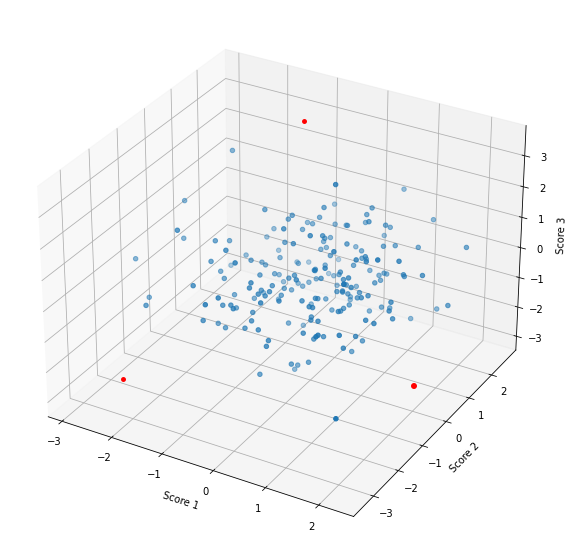 Need to know centroid and covariance matrix
Robust Statistics
7
Practical Issues
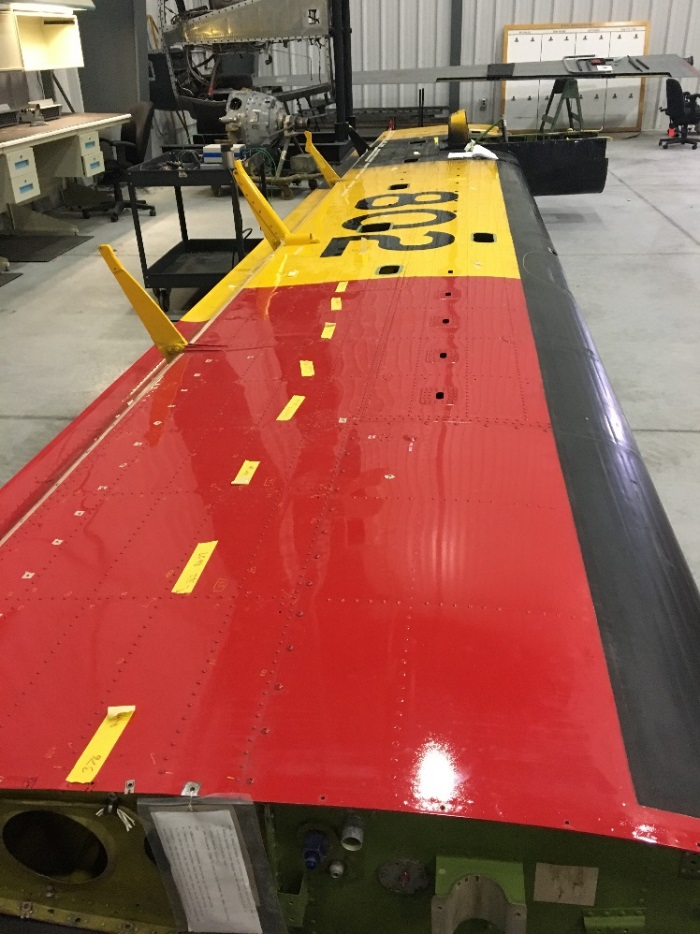 Number fasteners
Check numbering
Data confirmation
[Speaker Notes: Sound to check that measurement happened
Positioning system]
8
Technical Issues
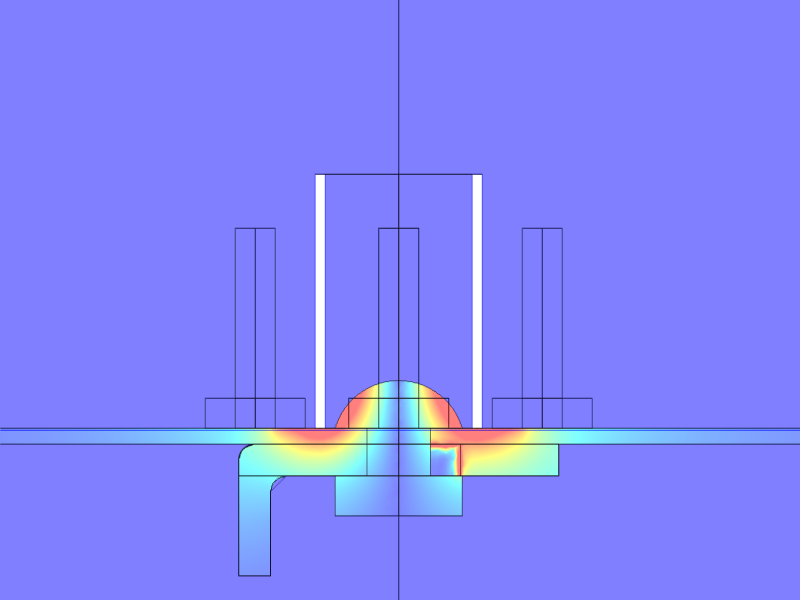 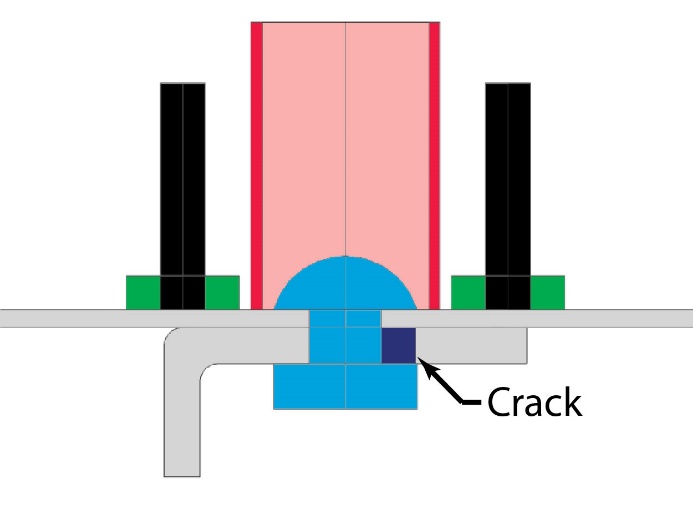 9
Technical Issues
2.5 mm crack
Fastener shift
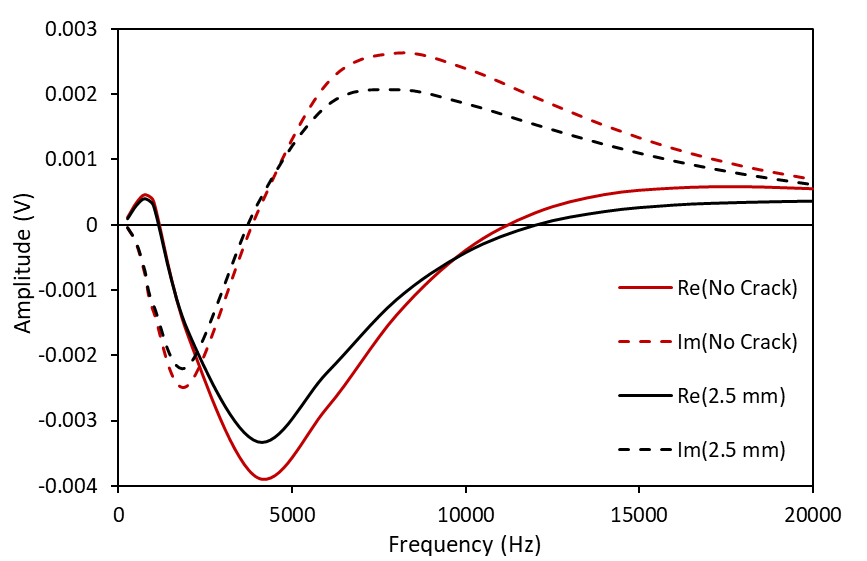 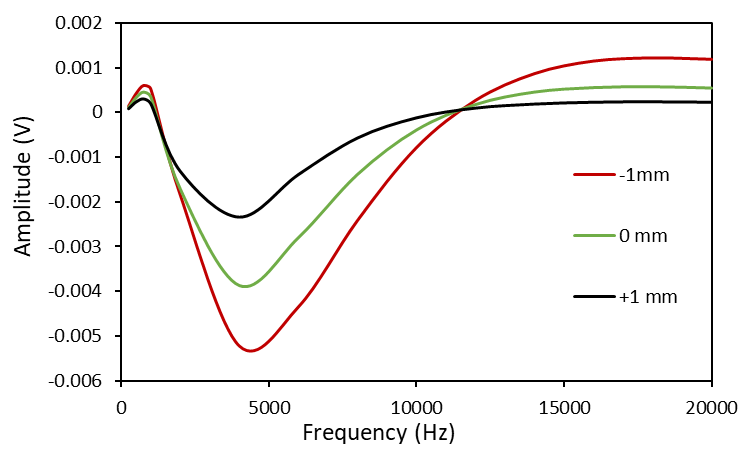 10
Technical Issues
Tilt 2.3 towards edge
Tilt 2.3 along Fasteners
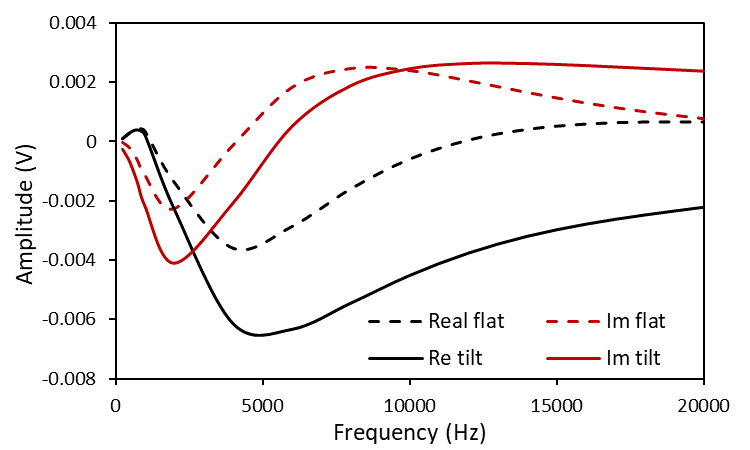 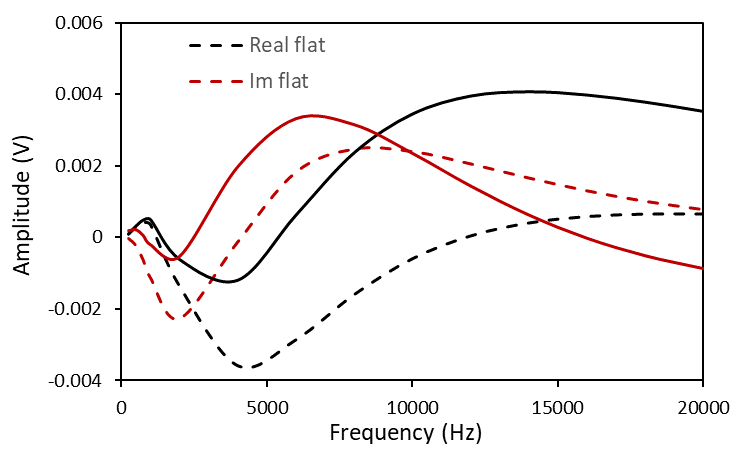 11
Partial Mahalanobis Distance
Scores 3 and 4
Scores 1 and 2
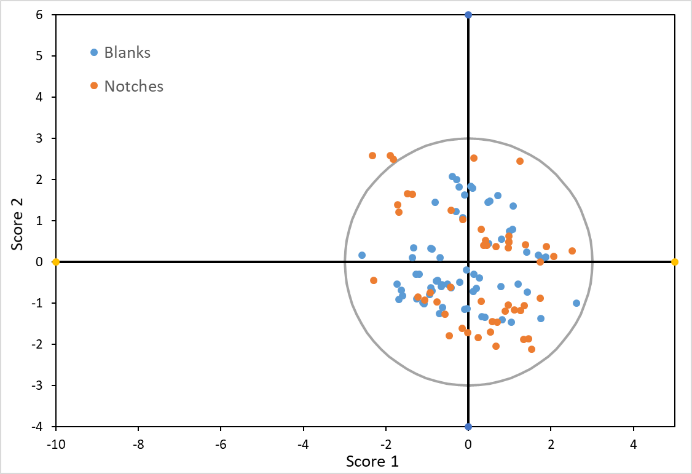 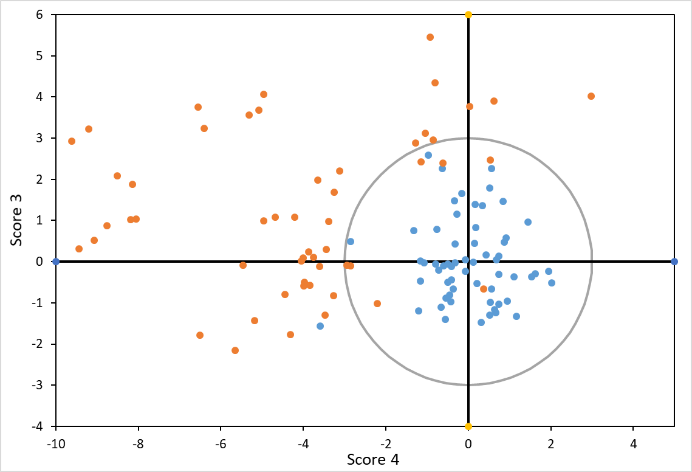 12
Cut-off
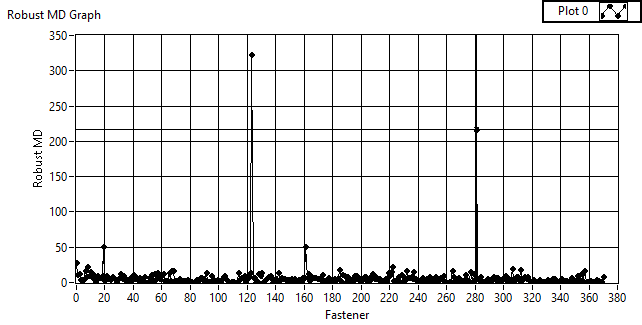 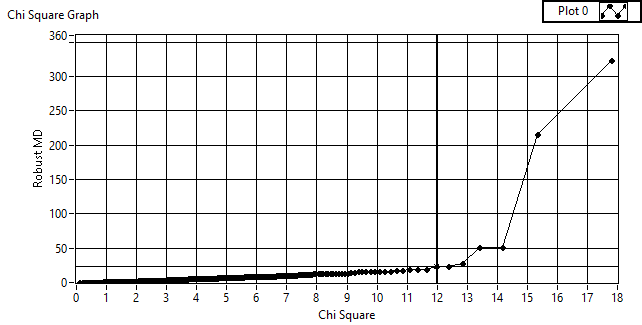 (Robust MD)2
13
Sample Size
14
Sample Size
a90
Slope of chi-square
10
4
27
26
25
24
23
22
21
20
19
18
17
16
15
14
3
15
9
2
Twin Otter Layout
8
1
7
6
5
16
Rotation by Repeat Measurement
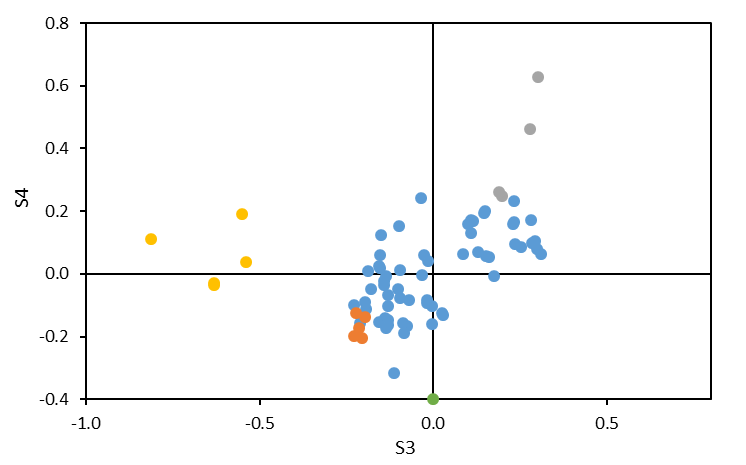 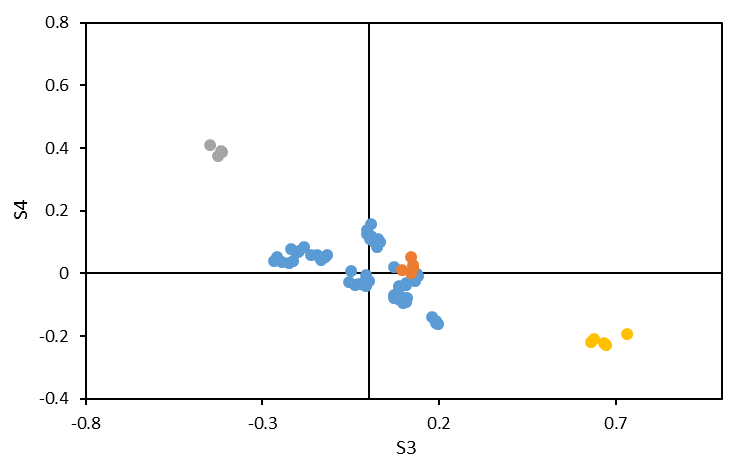 17
3D Visualization
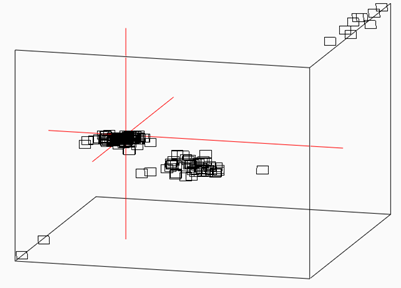 18
Summary
Need methods to link post analysis to fasteners under study 
Demonstrated improved methodology for processing measurements
Some repeat measurements are useful to reduce scatter in visualization
Can’t handle isolated fasteners or small groups of fasteners
19
Acknowledgements
ATESS
DTAES
20
Questions?
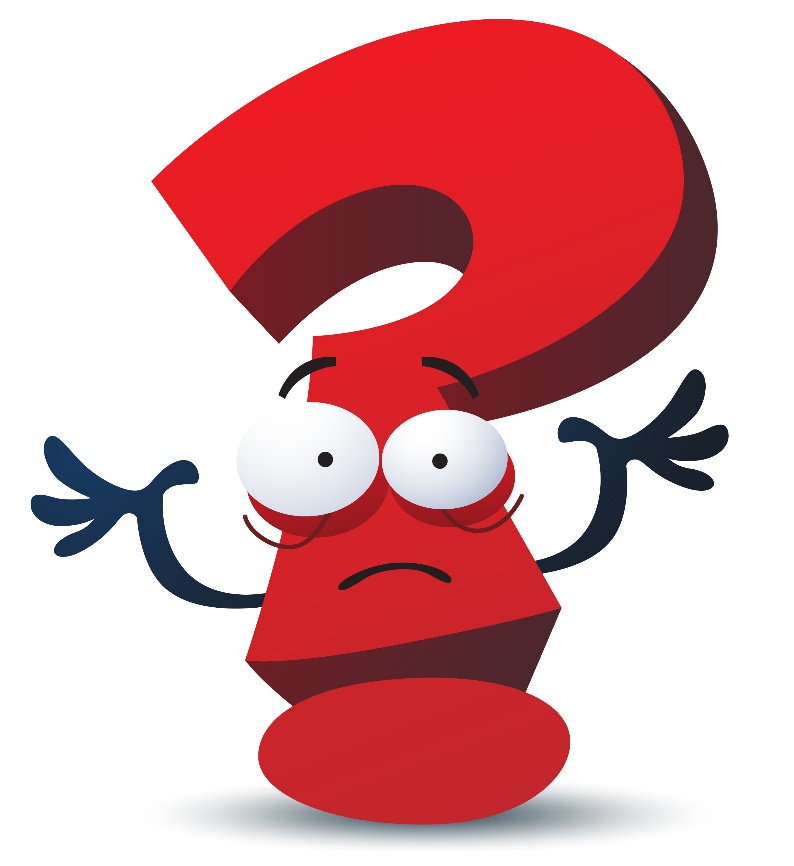 22
Outline
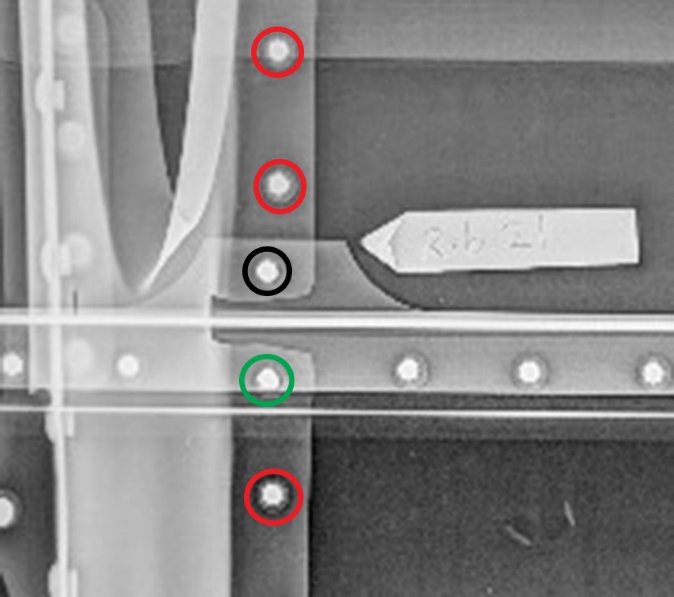 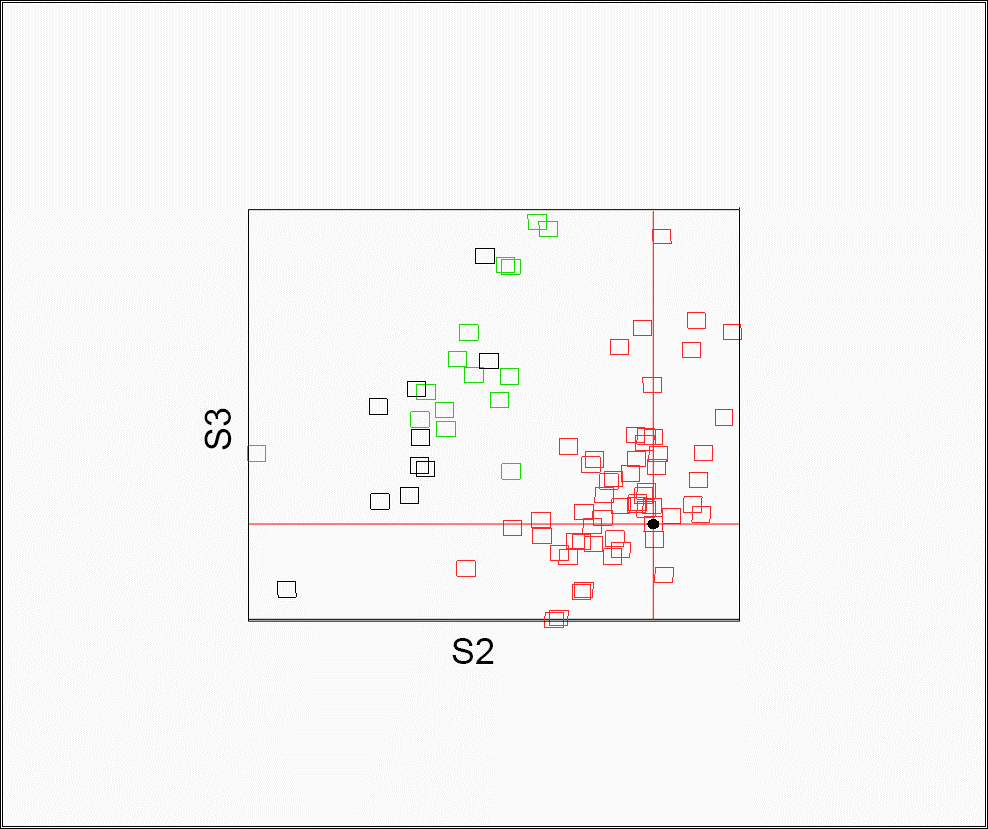